experimental methods
computational methods
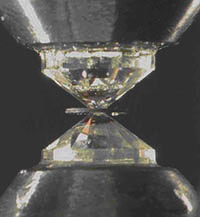 Get an ab initio software package
Get a diamond anvil cell
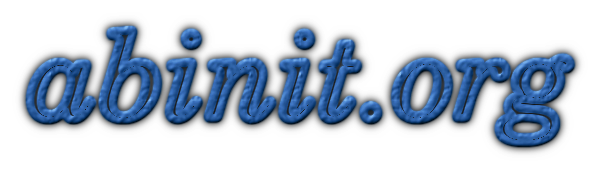 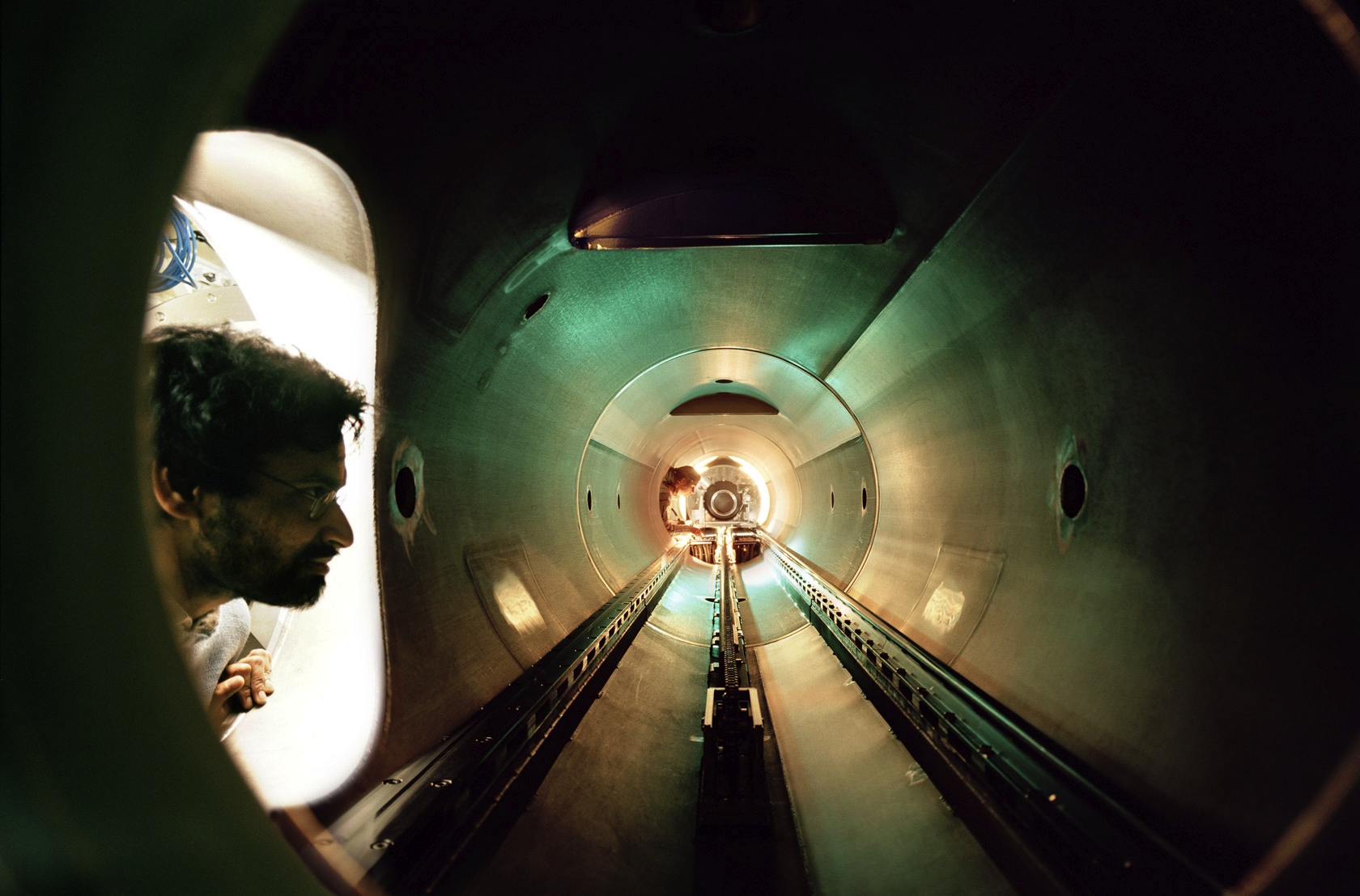 Get time on a supercomputer
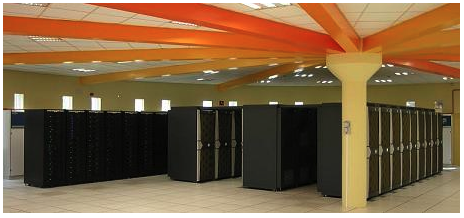 Get beamtime on a synchrotron
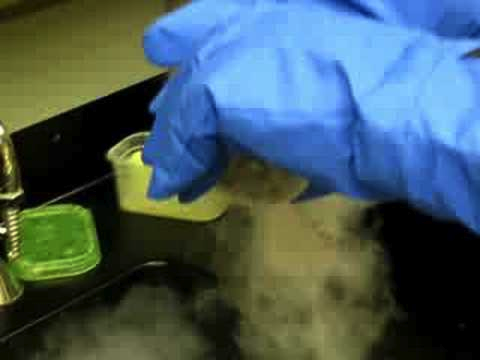 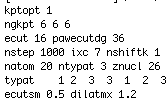 Input your structure.
Choose pseudos, XCs.
Load your cell.
Put medium.
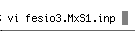 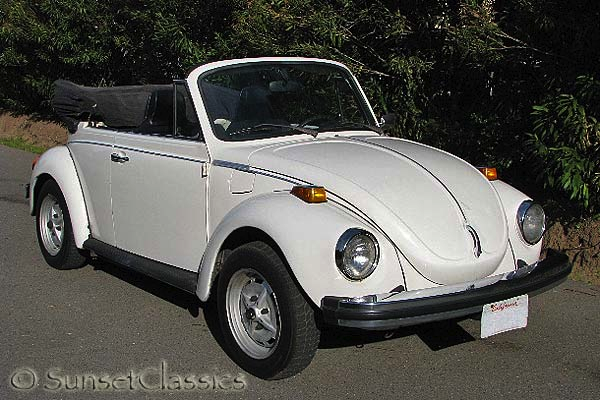 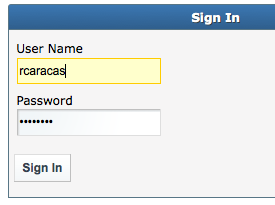 Go to synchrotron
Go to supercomputer
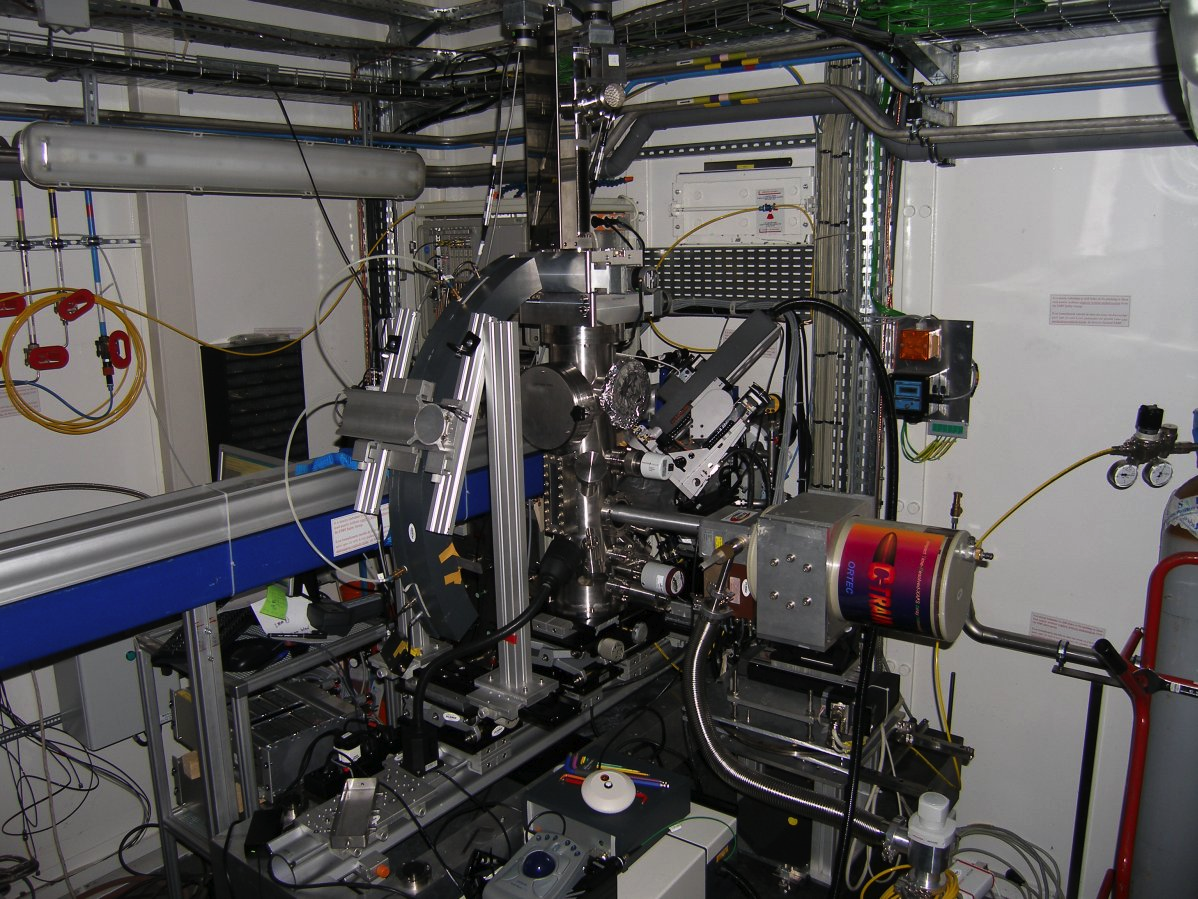 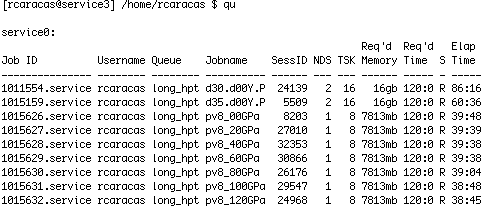 Run your experiment
Run your experiment
What is it hard to calculate ?
Transport properties: thermal conductivity, electrical conductivity of insulators, rheology, diffusion
Excited electronic states: optical spectra   (=constants?)
Width of IR/Raman peaks, Melting curves, Fluid properties
What we can calculate ?
Electronic properties: orbital energies, chemical bonding, electrical conductivity
Structural properties: prediction of structures (under extreme conditions), 
	phase diagrams, surfaces, interfaces, amorphous solids
Mechanical properties: elasticity, compressibility, thermal expansion
Dielectric properties: hybridizations, atomic dynamic charges, dielectric susceptibilities,
	polarization, non-linear optical coefficients, piezoelectric tensor
Spectroscopic properties: Raman spectra with peak position and intensity, IR peaks
Dynamical properties: phonons, lattice instabilities, prediction of structures,  thermodynamic properties, phase diagrams, thermal expansion
A set of N particles with masses mn and initial positions Xn
t:		Xt		Xt (=V)		Xt(=A)		m
Compute new F
then F = ma
t+1:		Xt+1		Xt+1		Xt+1		m
Repulsive zone
Attractive zone
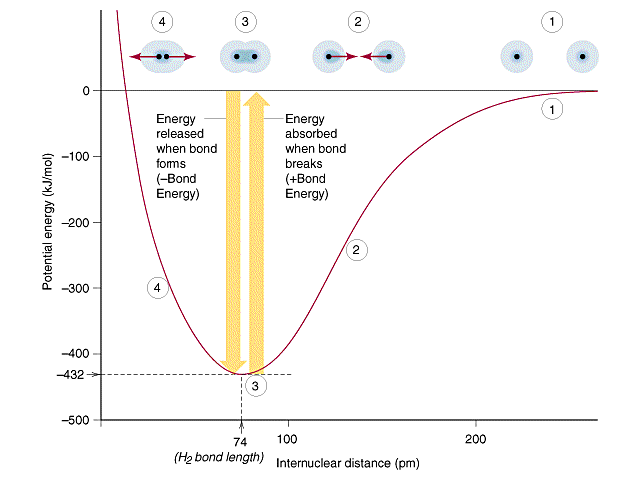 Two-body potentials or pair potentials
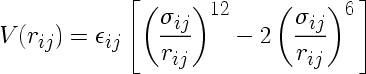 Lennard-Jones
Morse
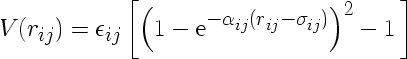 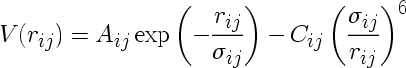 Buckingham
sij=2
sij=2.5
Multibody potentials
Vij(rij) = Vrepulsive(rij) + bijkVattractive(rij)
2 body
3+ body
Force fields – very good for molecules
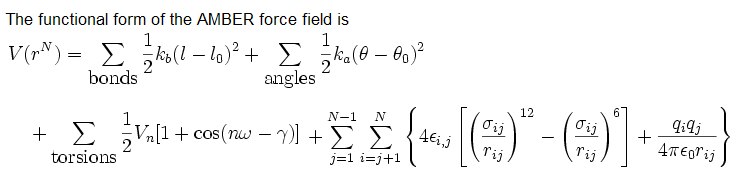 Many other examples:
CHARMM, polarizable, valence-bond models,
Tersoff interatomic potential
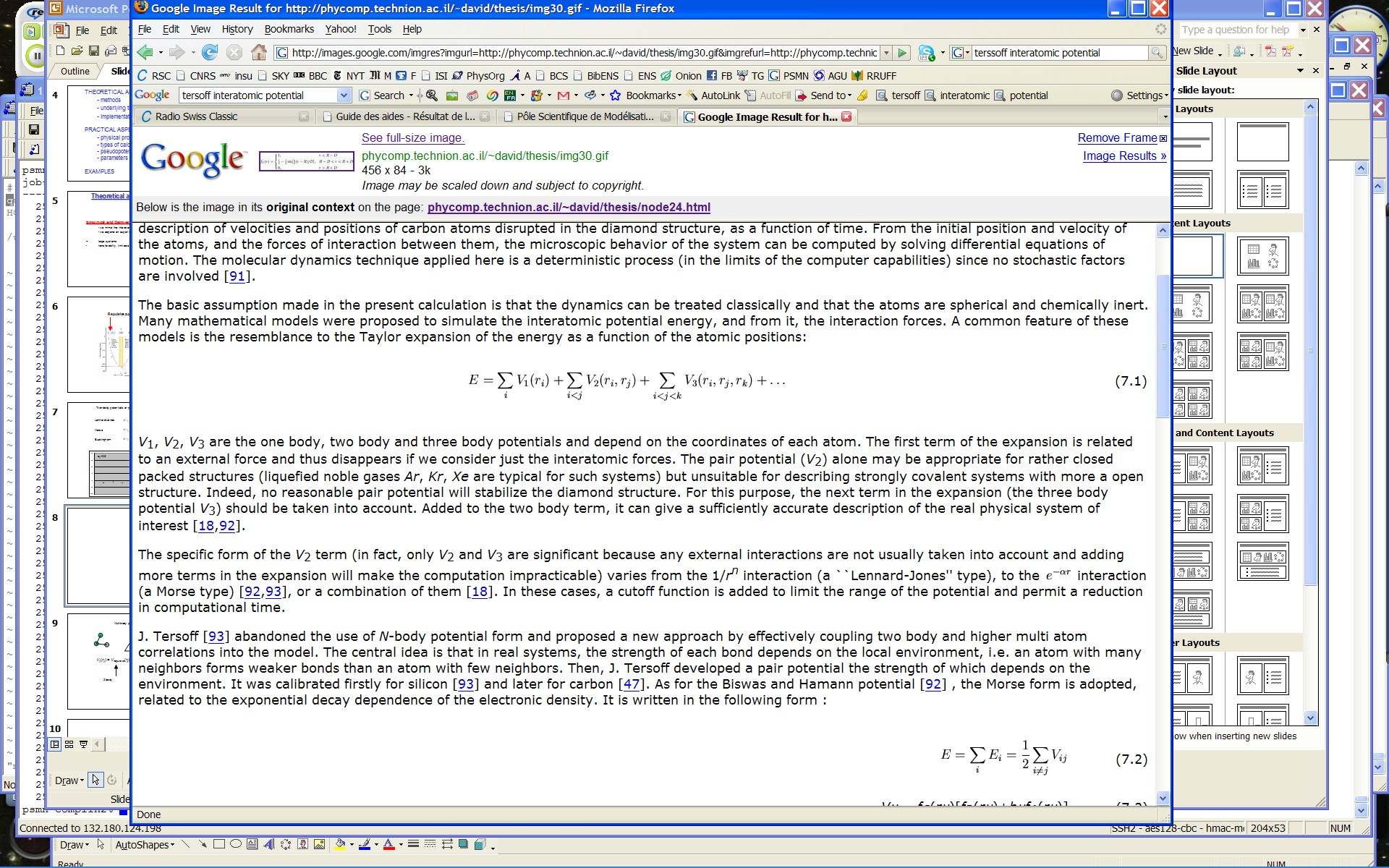 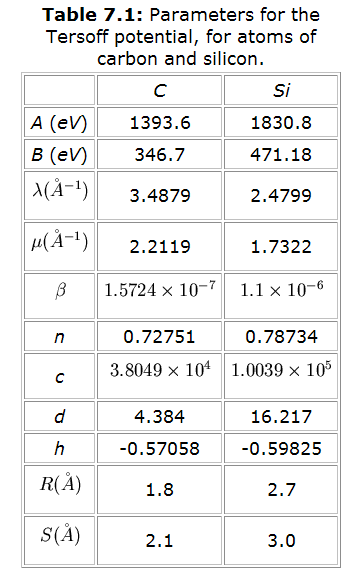 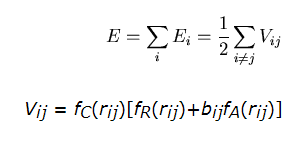 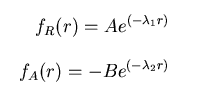 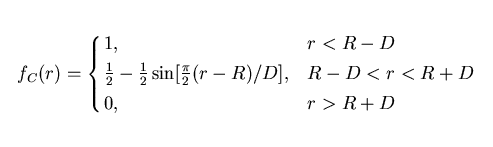 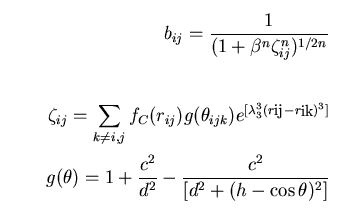 http://phycomp.technion.ac.il/~david/thesis/these2.html
Non-empirical = first-principles or ab initio
	- the energy is exactly calculated
	- no experimental input

+ 	transferability, accuracy, many properties
-	small systems
Schrödinger equation
time-dependent
time-independent
Eigenvalues
Eigenstates
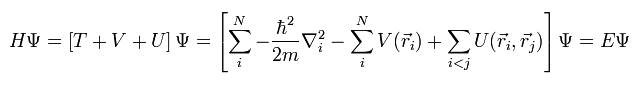 Kinetic energy of the electrons
External potential
Schrödinger equation involves many-body interactions
Wavefunction
contains all the measurable information
-gives a measure of probability:
~ many-particle wavefunction: 
	depends on the position of electrons and nuclei
	scales factorial
For a system like   C atom: 6 electrons : 6! evaluations = 720
For a system like   O atom: 8 electrons : 8! evaluations = 40320
For a system like Ne atom: 10 electrons: 10! Evaluations = 3628800
For one SiO2 molecule: 30electrons+3nuclei= 8.68E36 evaluations
UNPRACTICAL!
DENSITY FUNCTIONAL THEORY
THEORETICAL ASPECTS
What is DFT ? 
 Codes
 Planewaves and pseudopotentials
 Types of calculation
 Input key parameters
 Standard output
 Examples of properties:
 Electronic band structure 
 Equation of state
 Elastic constants
 Atomic charges 
 Raman and Infrared spectra
 Lattice dynamics and thermodynamics
PRACTICAL ASPECTS
EXAMPLES
[Speaker Notes: Exista cateva programe care circula astazi in lume si care folosesc aceasta teorie a functionalei de densitate. In cateva cuvinte, in ani 65 W. Kohn (Premiul Nobel de Chimie in 1998 pentru teoria asta) si colaboratorii au spus ca toate proprietatile unui cristal depind doar de densitatea de electroni, si ca daca cunoastem aceasta densitate, atunci vom putea determina de aici toate proprietatile fizice si chmice. Dezvoltari ulterioare au aratat ca de fapt in general este doar densitatea de electroni de valenta care conteaza, si aceasta este cea ce calculam de obicei. Eu folosesc codul ABINIT care este realizat de cam 100 de contribuitori din intreaga lume. In cele ce urmeaza am sa exemplific aceasta metoda folosind=o pentru analiza proprietatilor mineralelor in conditii extrme de presiune si temperatura, specifice interiorului Terreri.]
What is DFT
Idea: 
one determines the electron density (Kohn, Sham in the sixties: the one responsible for the chemical bonds) from which by proper integrations and derivations all the other properties are obtained.
INPUT

Structure: atomic types + atomic positions = 
				initial guess of the geometry
There is no experimental input !
What is DFT
What is DFT
Kinetic energy of non-interacting electrons
Energy term due to exterior
Coulombian energy =
Eee + EeN+ ENN
Exchange correlation energy
Electron spin:
Decrease	     Increases
         energy
Exc: LDA vs. GGA
LDA = Local Density Approximation
				GGA = Generalized Gradient Approximation
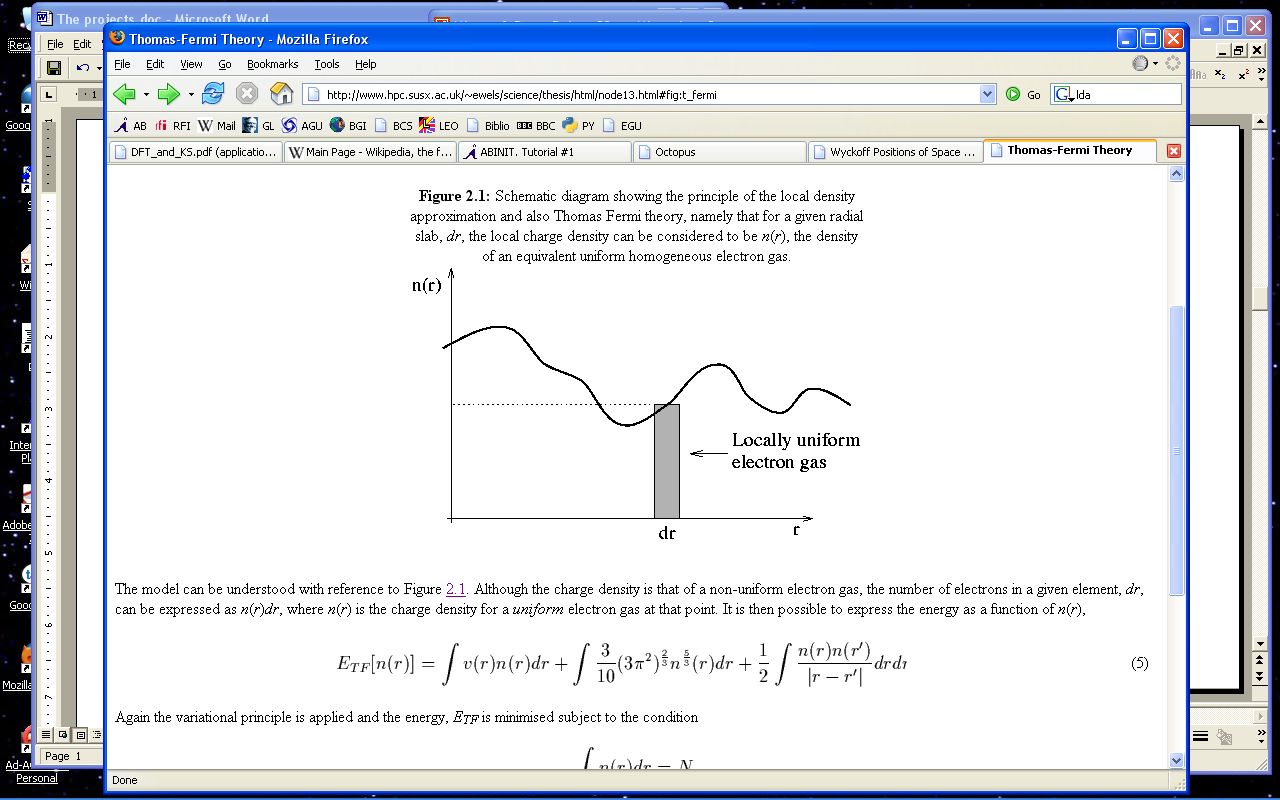 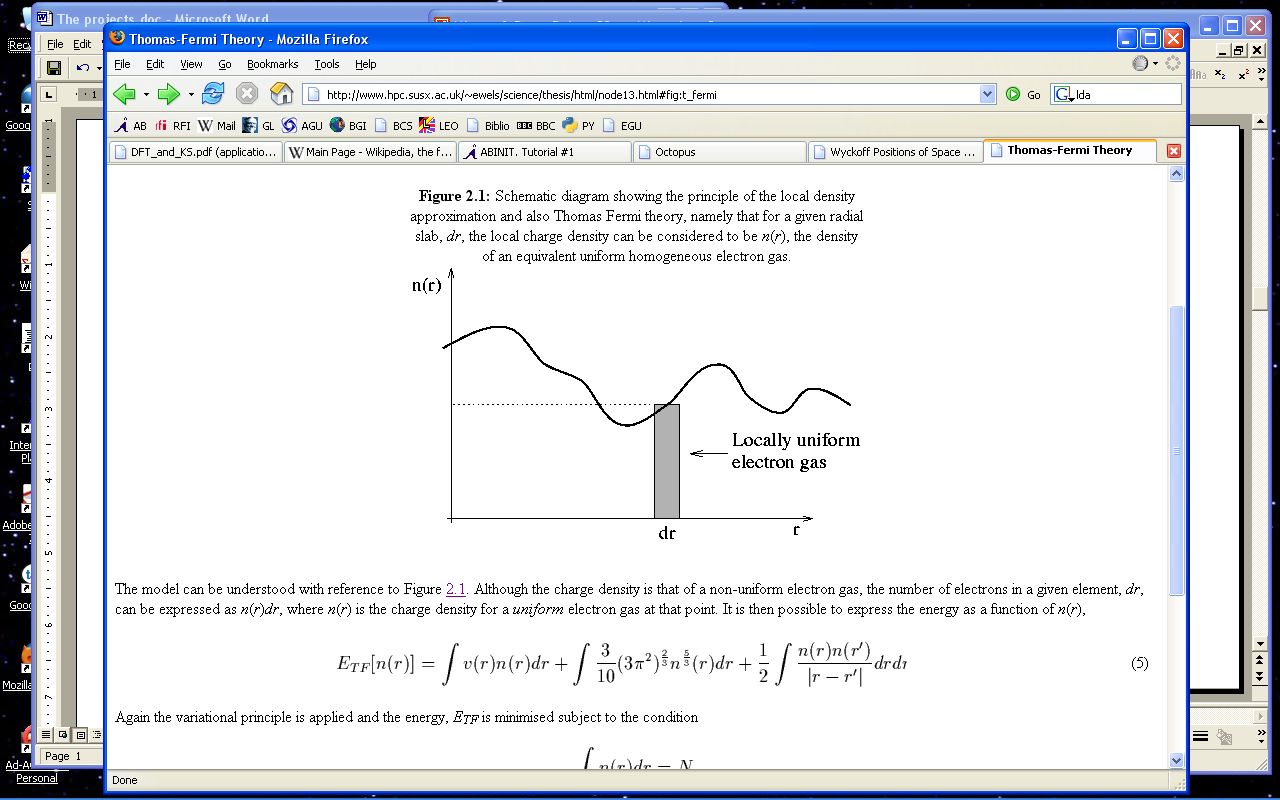 Non-
Flowchart of a standard DFT calculation
Initialize wavefunctions and electron density
Compute energy and potential
Update energy and density
In energy/potential
In forces
In stresses
Check convergence
Print required output
Crystal structure – non-periodic systems
Point-defect
Surface
Molecule
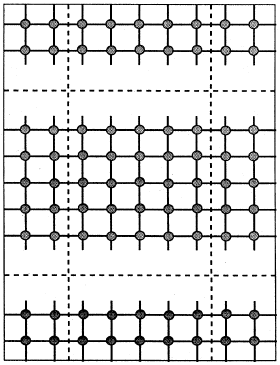 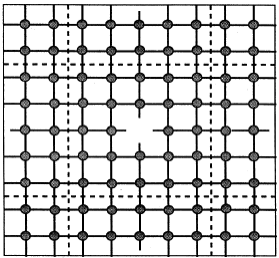 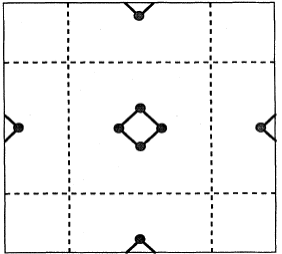 “big enough”
Input key parameters - pseudopotentials
Valence electrons computed self-consistently
Semi-core states
Core electrons   pseudopotential
Input key parameters - pseudopotentials
Pseudo-wavefunction
All electron wavefunction
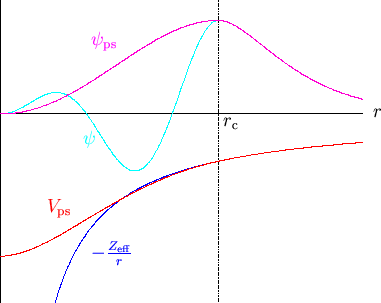 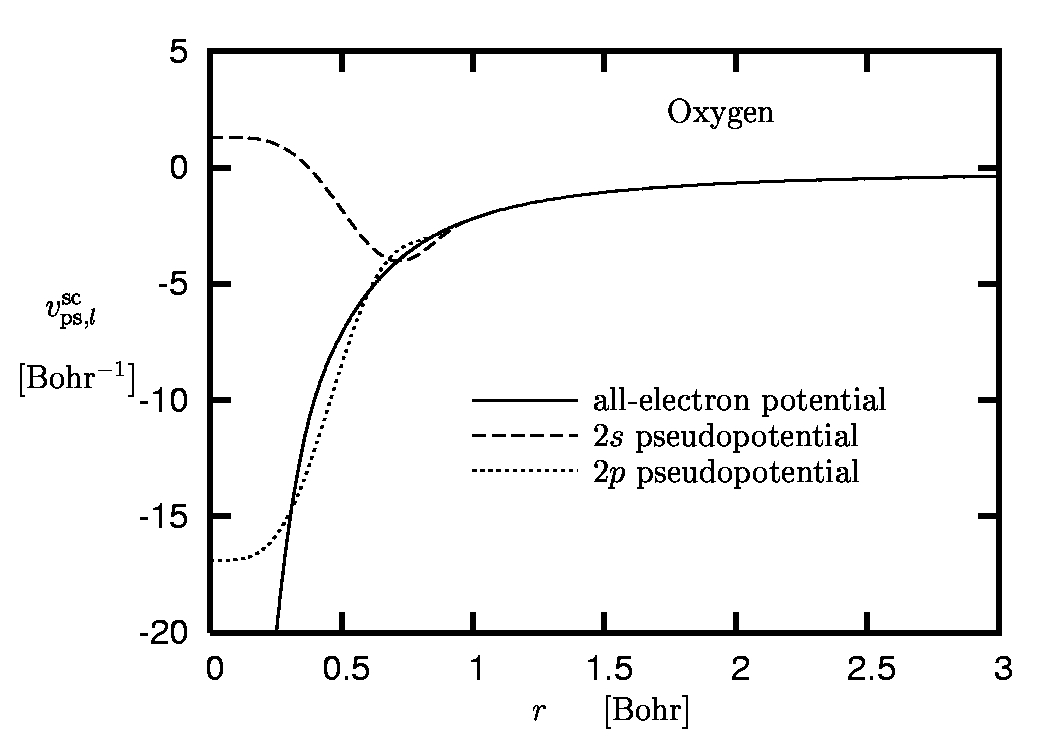 Input key parameters - pseudopotentials
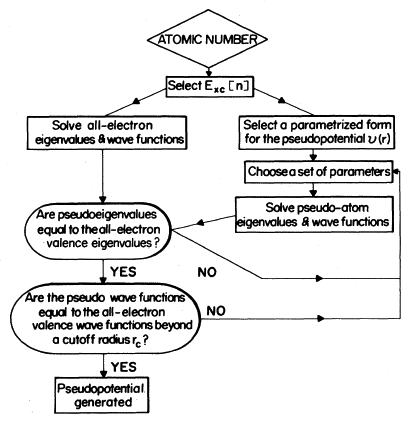 Input key parameters - pseudopotentials
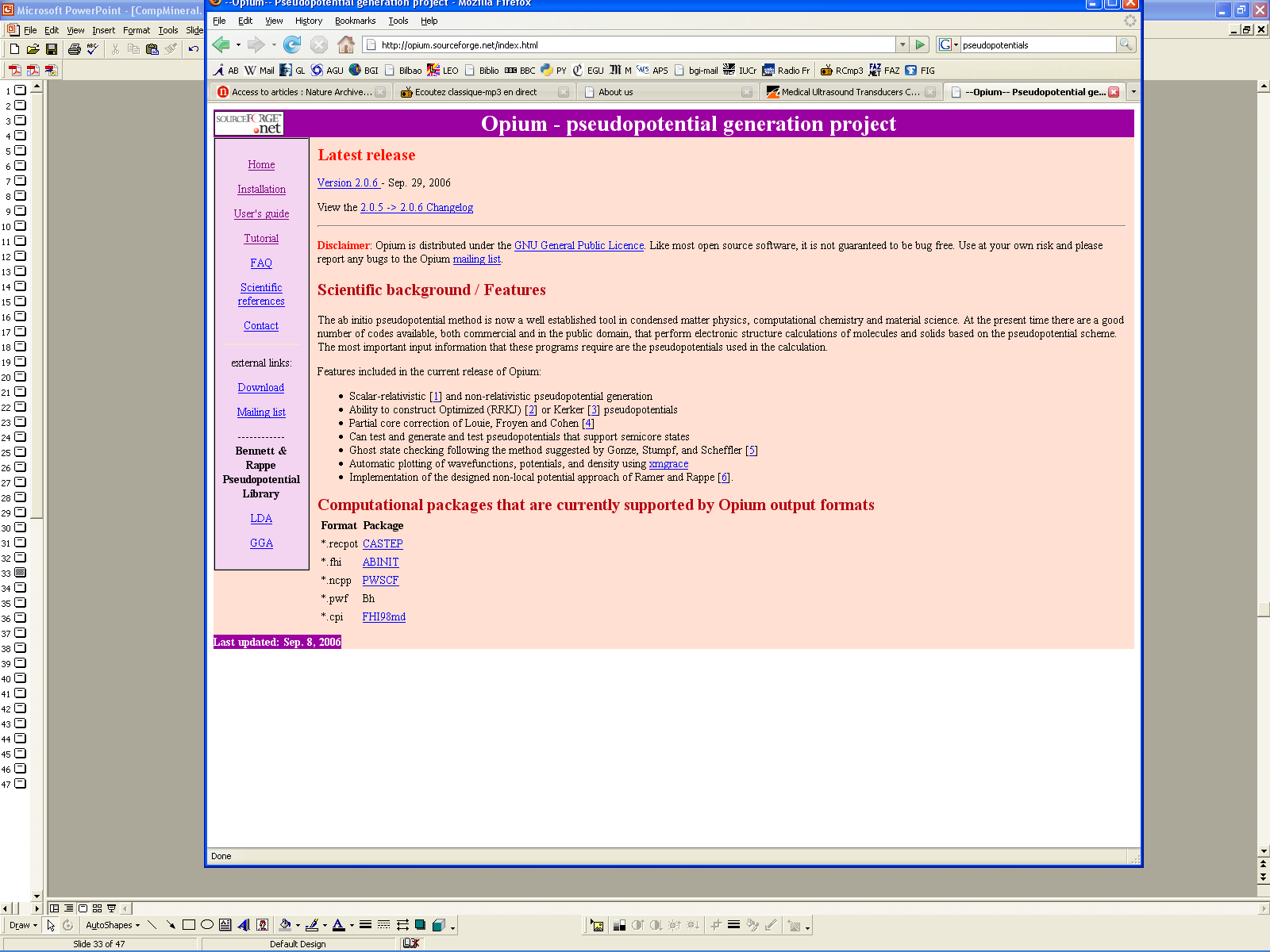 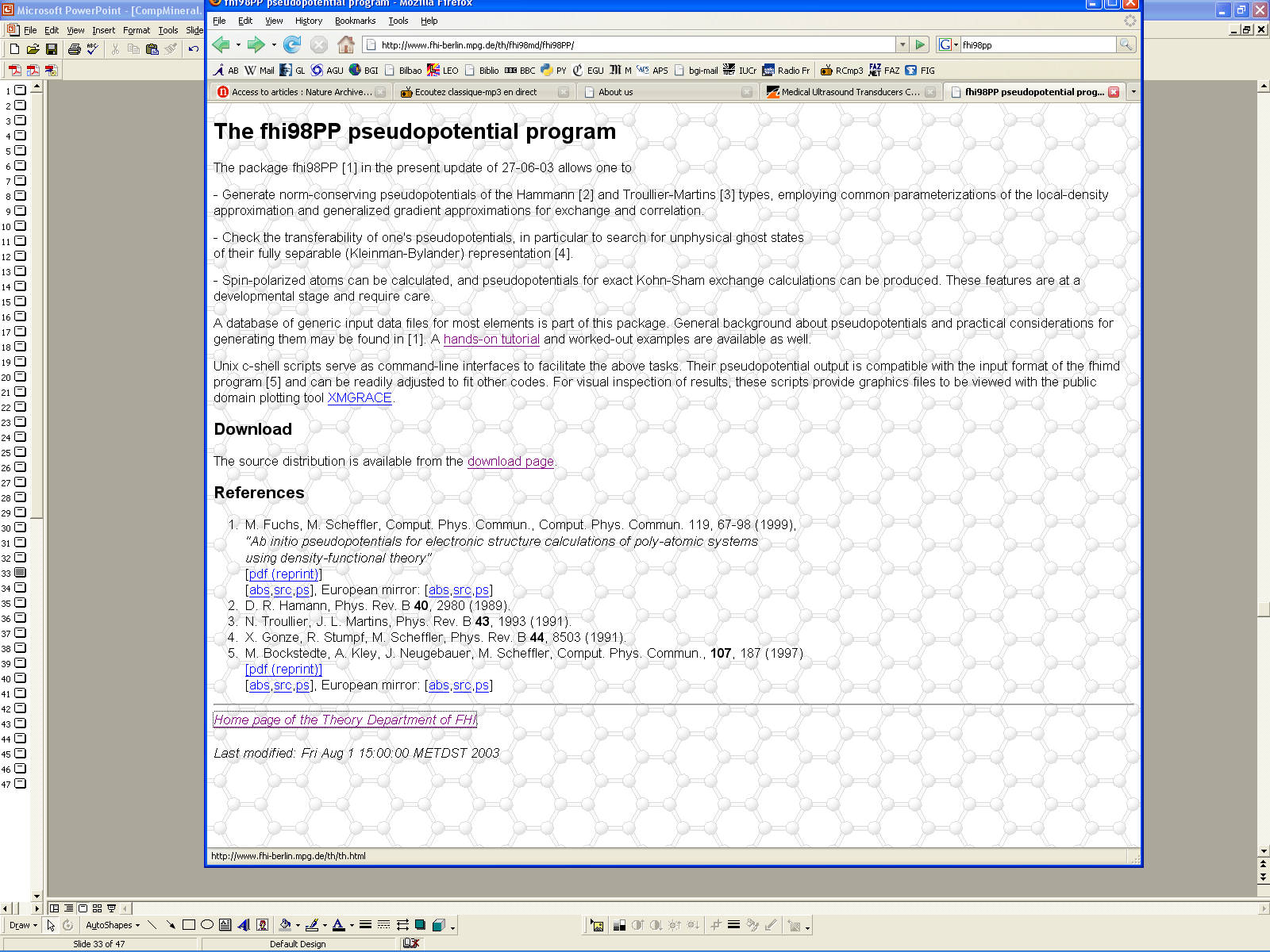 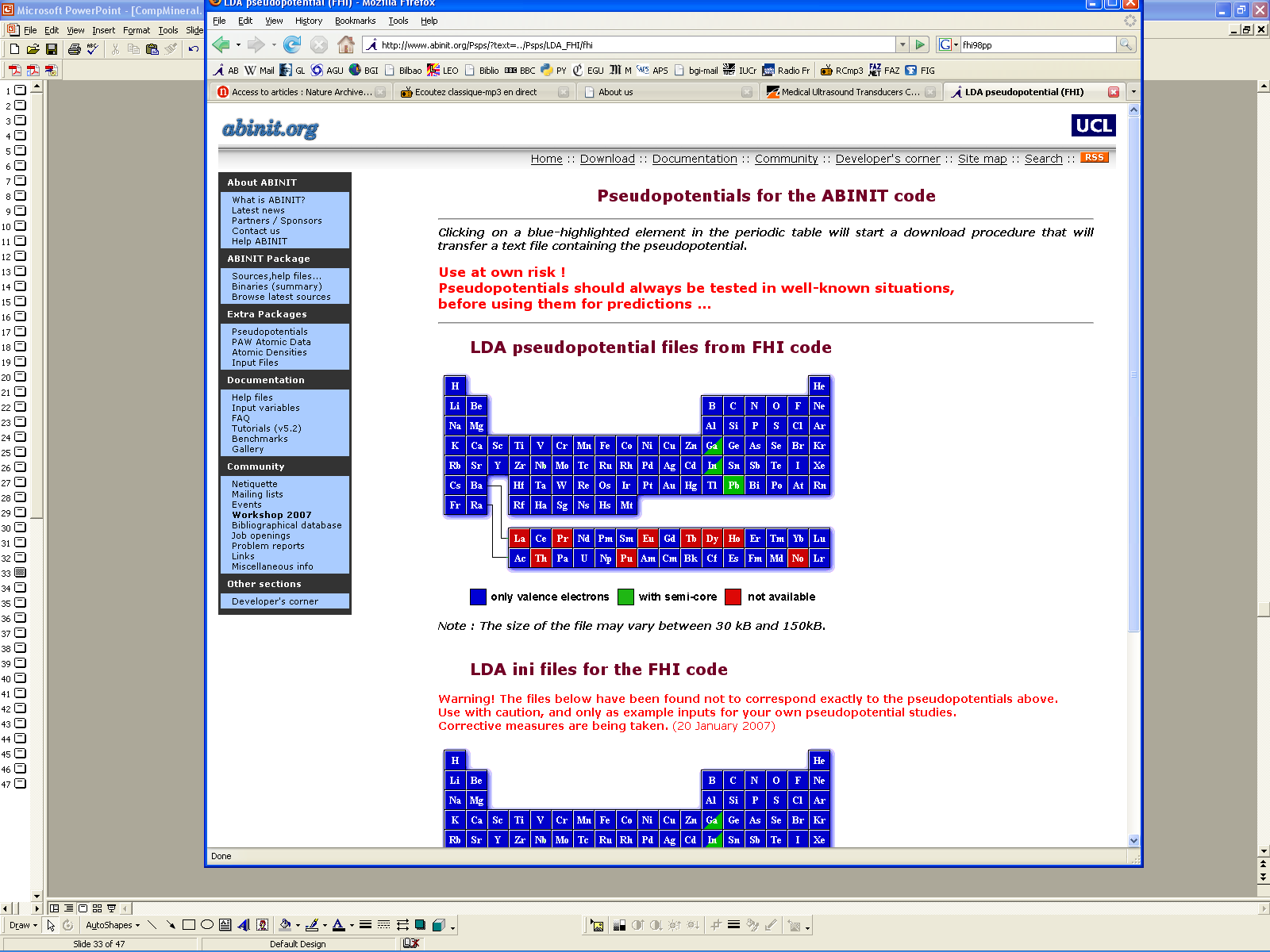 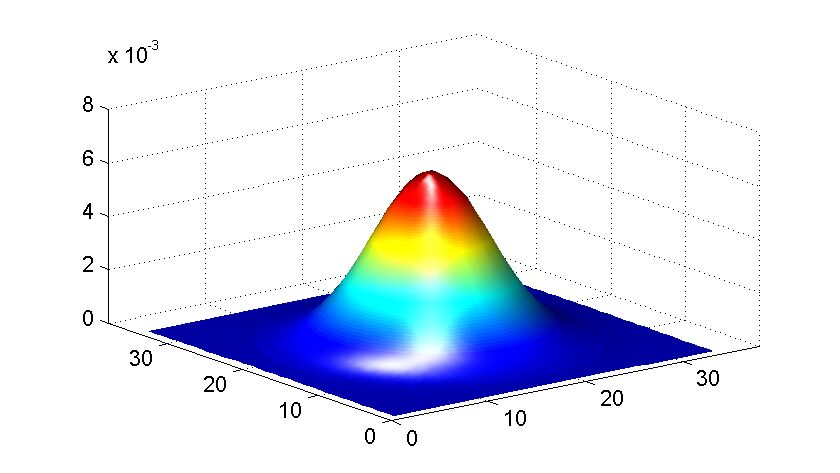 localized basis
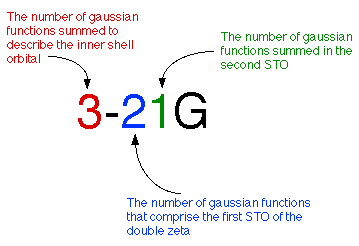 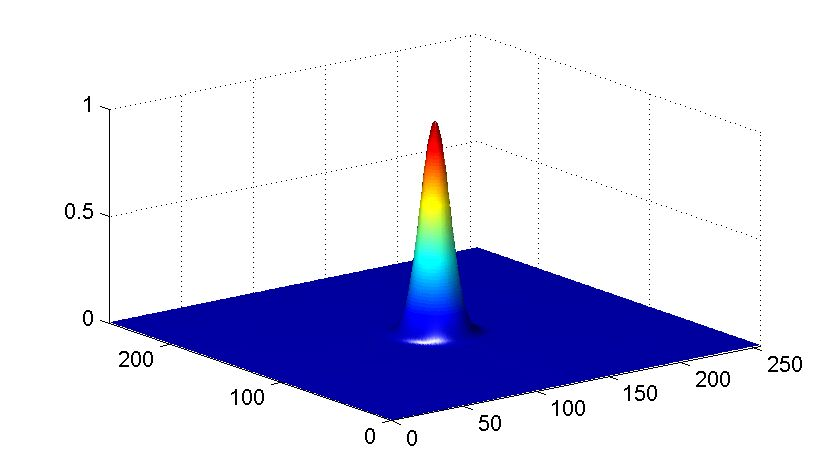 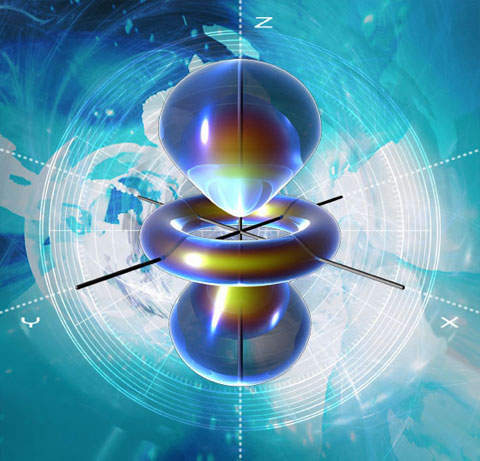 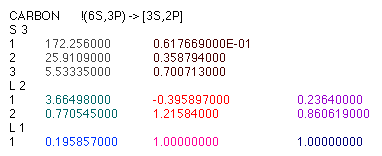 planewaves
Planewaves are characterized by their
	wavevector G
	angular speed w
wavelength
= 2p/G 
frequency
f = w/2p 
period
T = 1/f = 2p/w 

velocityv = l/T = w/k
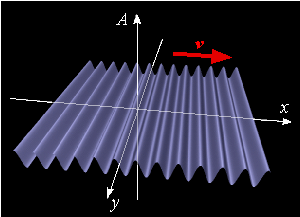 planewaves
The electron density is obtained by superposition of planewaves
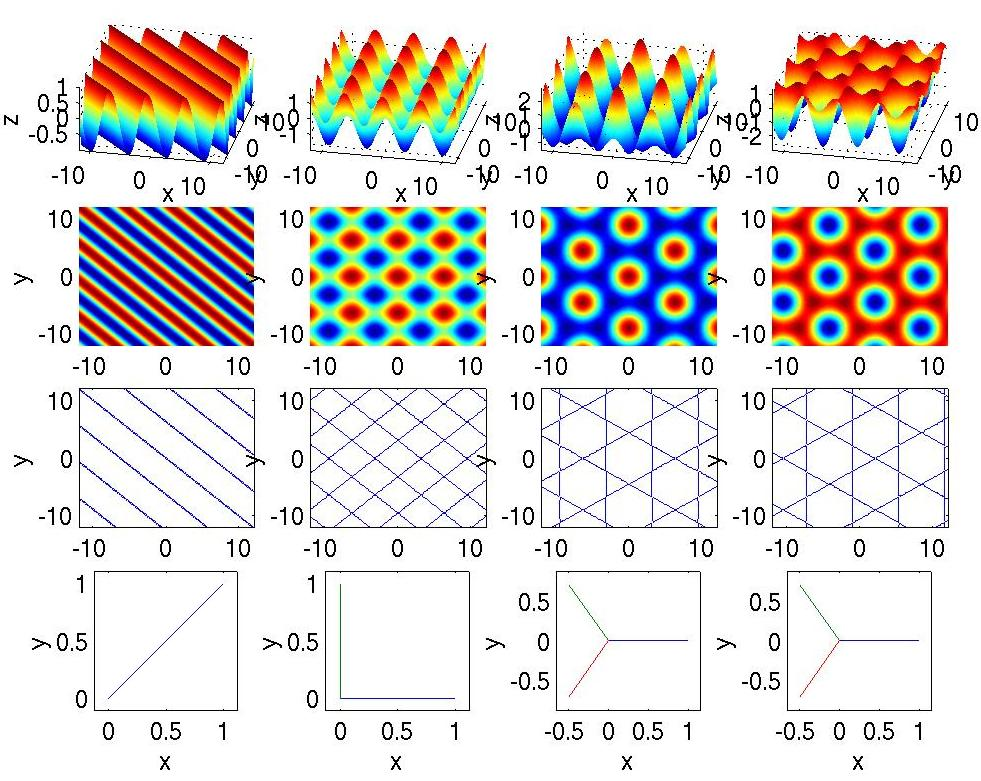 Input key parameters - K-points
Limited set of k points ~ 
boundary conditions
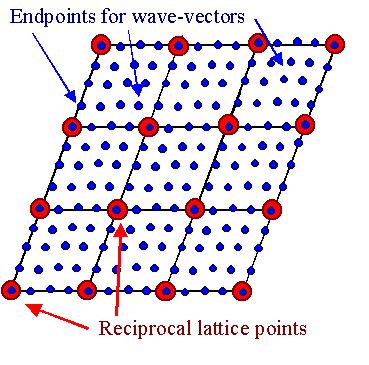 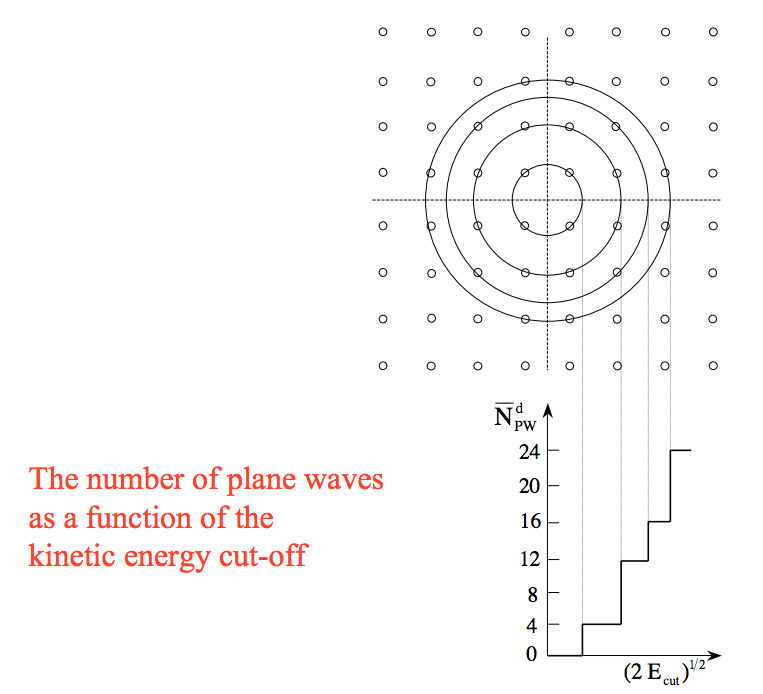 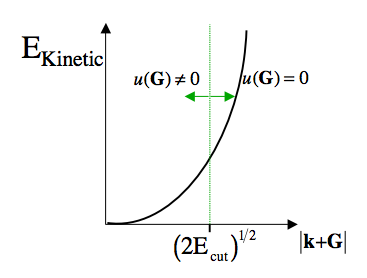 after: http://www.psi-k.org/Psik-training/Gonze-1.pdf
PRACTICAL ASPECTS: Properties
Electronic properties: electronic band structure, orbital energies, chemical bonding, hybridization, insulator/metallic character, Fermi surface, X-ray diffraction diagrams
	Structural properties: crystal structures, prediction of structures under extreme conditions, prediction of phase transitions, analysis of hypothetical structures
	Mechanical properties: elasticity, compressibility
	Dielectric properties: hybridizations, atomic dynamic charges, dielectric susceptibilities, polarization, non-linear optical coefficients, piezoelectric tensor
	Spectroscopic properties: Raman and Infrared active modes, silent modes, symmetry analysis of these modes
	Dynamical properties: phonons, lattice instabilities, prediction of structures, study of phase transitions, thermodynamic properties, electron-phonon coupling
Values of the parameters
How to choose between LDA and GGA ?
	- relatively homogeneous systems LDA
	- highly inhomogeneous systems GGA

	- elements from “p” bloc LDA
	- transitional metals GGA

	- LDA underestimates volume and distances
	- GGA overestimates volume and distances

	- best: try both: you bracket the experimental value
Values of the parameters
How to choose pseudopotentials ?
	- the pseudopotential must be for the same XC as the calculation
	- preferably start with a Troullier-Martins-type
	- if it does not work try more advanced schemes
	- check semi-core states
	- check structural parameters for the compound not element!
Values of the parameters
How to choose no. of planewaves and k-points ?
	- check CONVERGENCE of the physical properties
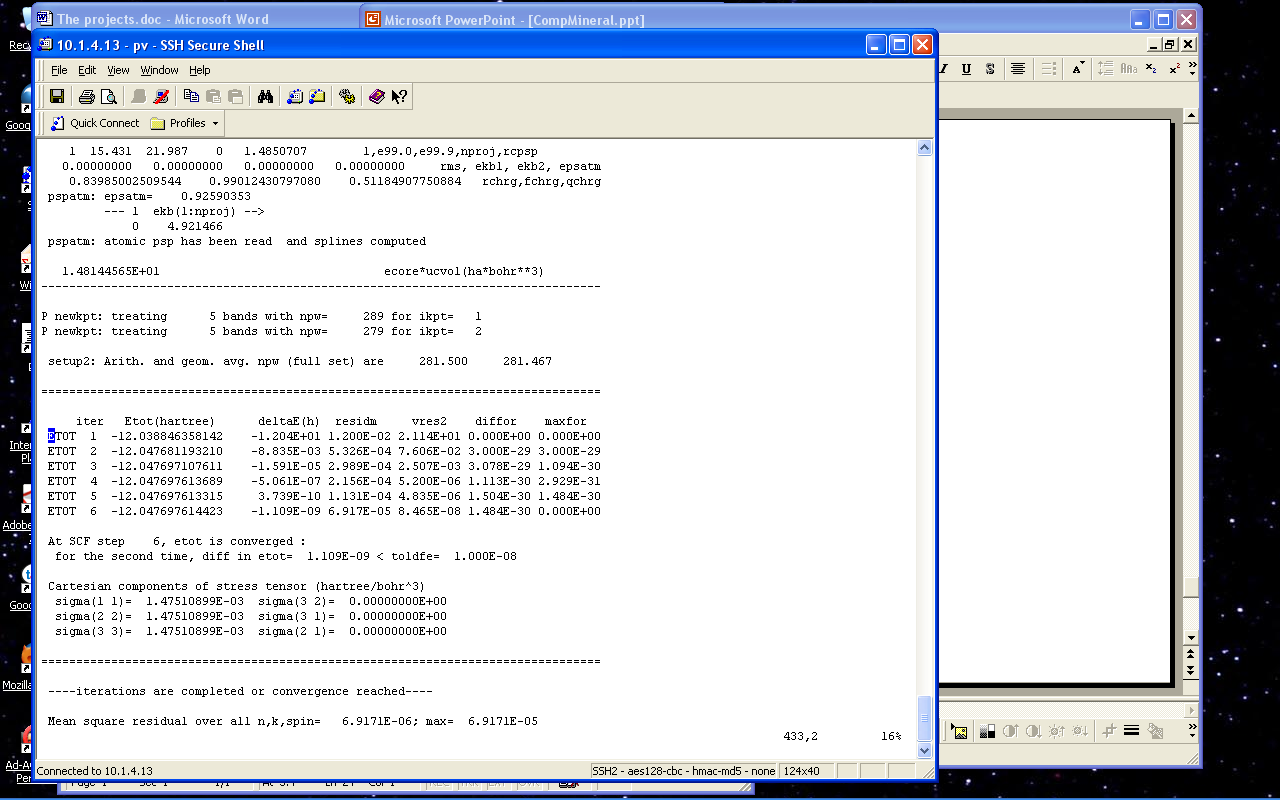 Values of the parameters
- check CONVERGENCE of the physical properties
ecut (Ha)
Total energy (Ha)
ecut (Ha)
-P (GPa)
Usual output of calculations (in ABINIT)
Log (=STDOUT) file
     detailed information about the run; energies, forces, errors, warnings,etc.

Output file:
     simplified “clear” output:
	full list of run parameters
	total energy; electronic band eigenvalues; pressure; magnetization, etc.

Charge density = DEN

Electronic density of states = DOS

Analysis of the geometry = GEO

Wavefunctions = WFK, WFQ

Dynamical matrix	= DDB

etc.
[Speaker Notes: Ca o mica paranteza, Exista un numar din ce in ce mai mare de proprietatri care pot fi calculate astazi si aici avem o lista cu cateva exemple. In general valorile numerica obtinute sunt simialre cu cele experimetnale, si ca exemplu: volumul celulei este obtinut cam la 5% din cel experimental, unghiurile interatomice cam la 1-2 grade, frecventele Raman si infrarosu cam la 20 de lungimi de unda. Sut binentles si alte propretiati care inca nu stun bine descrise, dar pentru majoritatea aplicatiilor in mineralogi metoda este excelenta.]
DFT codes
http://dft.sandia.gov/Quest/DFT_codes.html
http://www.psi-k.org/
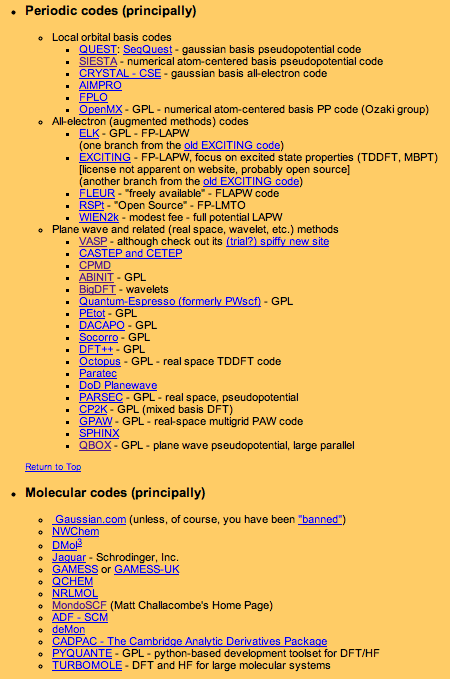 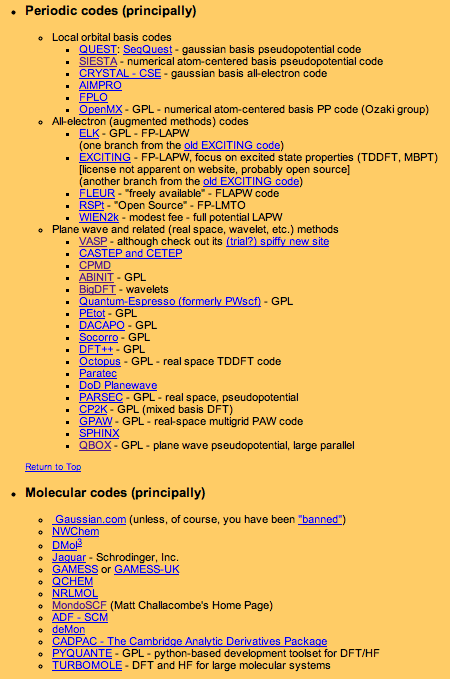 DFT codes:
A  B  I  N  I  T
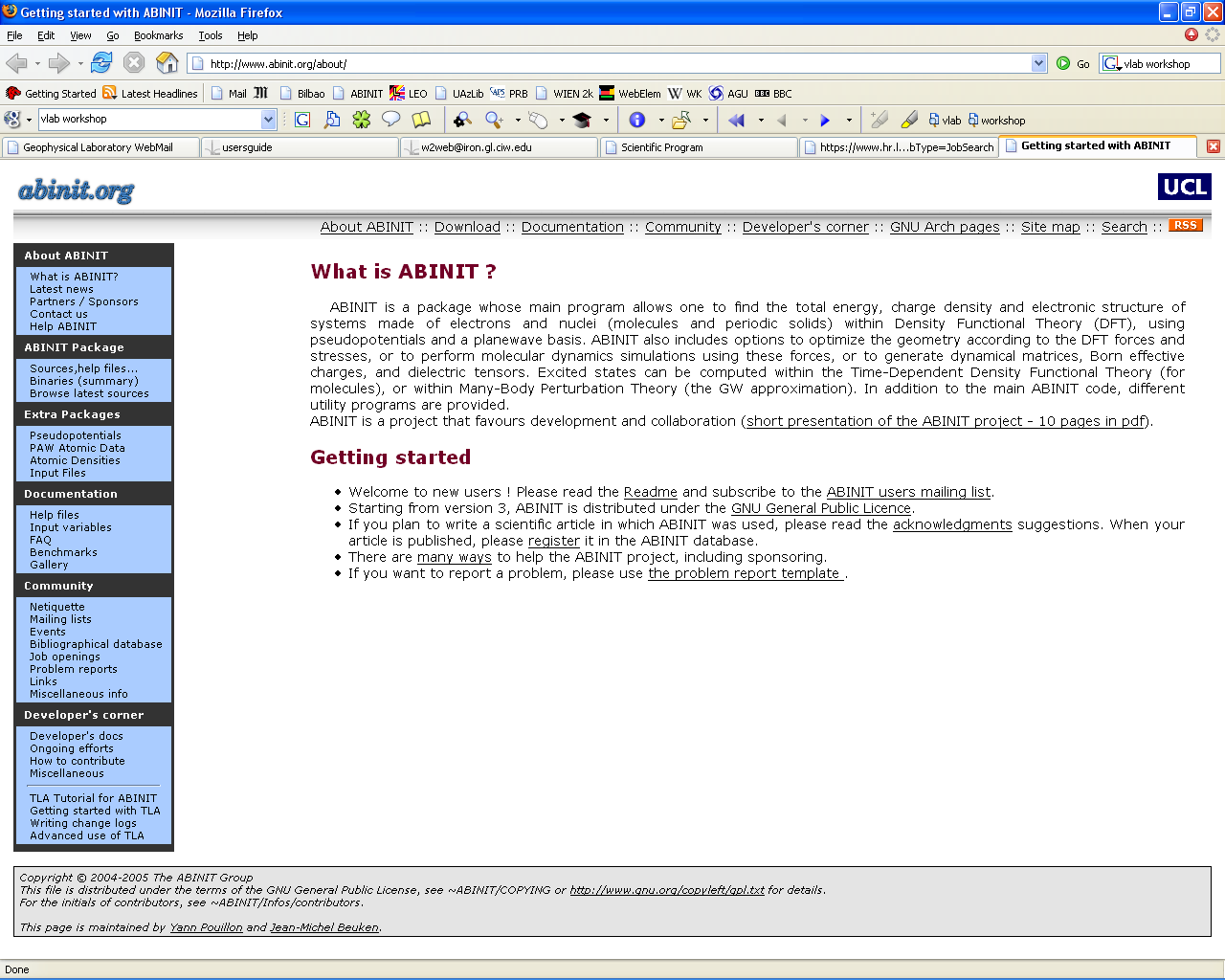 ABINIT is a package whose main program allows one to find the total energy, charge density and electronic structure of systems made of electrons and nuclei (molecules and periodic solids) within Density Functional Theory (DFT), using pseudopotentials and a planewave basis. ABINIT also includes options to optimize the geometry according to the DFT forces and stresses, or to perform molecular dynamics simulations using these forces, or to generate dynamical matrices, Born effective charges, and dielectric tensors. Excited states can be computed within the Time-Dependent Density Functional Theory (for molecules), or within Many-Body Perturbation Theory (the GW approximation). In addition to the main ABINIT code, different utility programs are provided. 


First-principles computation of material properties : the ABINIT software project.X. Gonze, J.-M. Beuken, R. Caracas, F. Detraux, M. Fuchs, G.-M. Rignanese, L. Sindic, M. Verstraete, G. Zerah, F. Jollet, M. Torrent, A. Roy, M. Mikami, Ph. Ghosez, J.-Y. Raty, D.C. AllanComputational Materials Science, 25, 478-492 (2002)

A brief introduction to the ABINIT software package.X. Gonze, G.-M. Rignanese, M. Verstraete, J.-M. Beuken, Y. Pouillon, R. Caracas, F. Jollet, M. Torrent, G. Zerah, M. Mikami, P. Ghosez, M. Veithen, V. Olevano, L. Reining, R. Godby, G. Onida, D. Hamann and D. C. AllanZ. Kristall., 220, 558-562 (2005)
Sequential calculations  one processor at a time
Parallel calculations  several processors in the same time
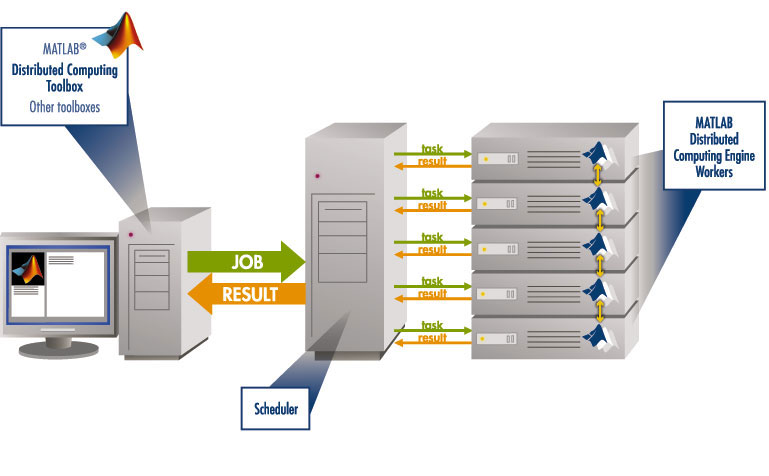 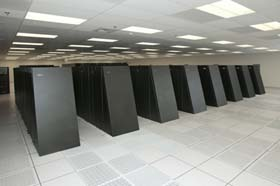 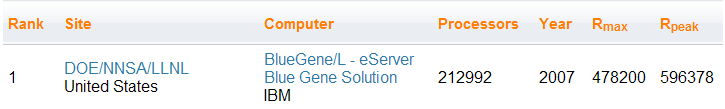 These are Gflops / second (~0.5 petaflop)
	= millions of operations / second
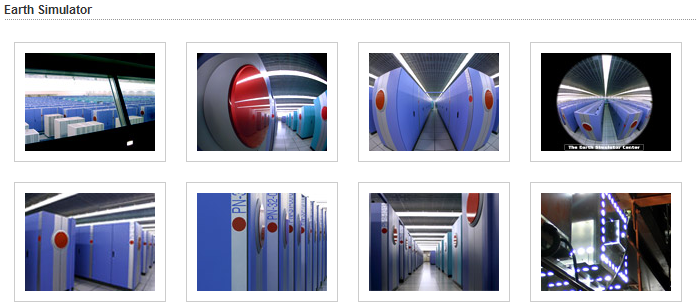 1 flop = 1 floating point operation / cycle

Itanium 2 @ 1.5 GHz ~ 6Gflops/sec = 6*109 operations/second
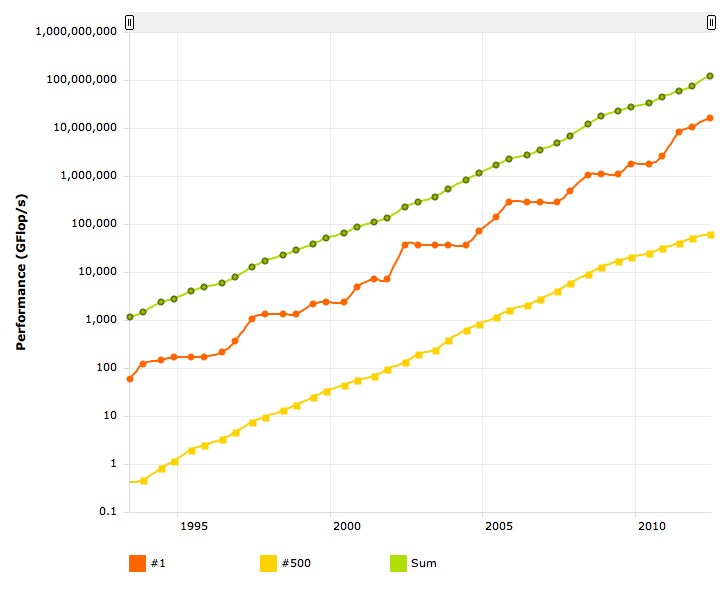 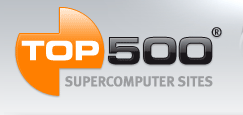 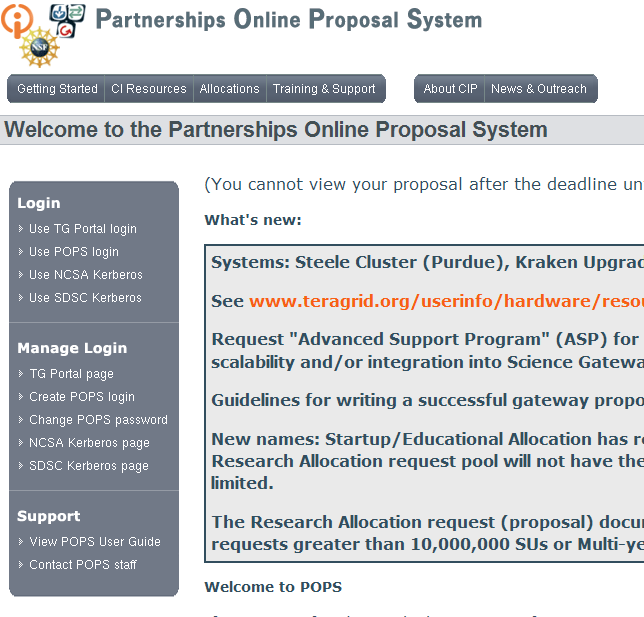 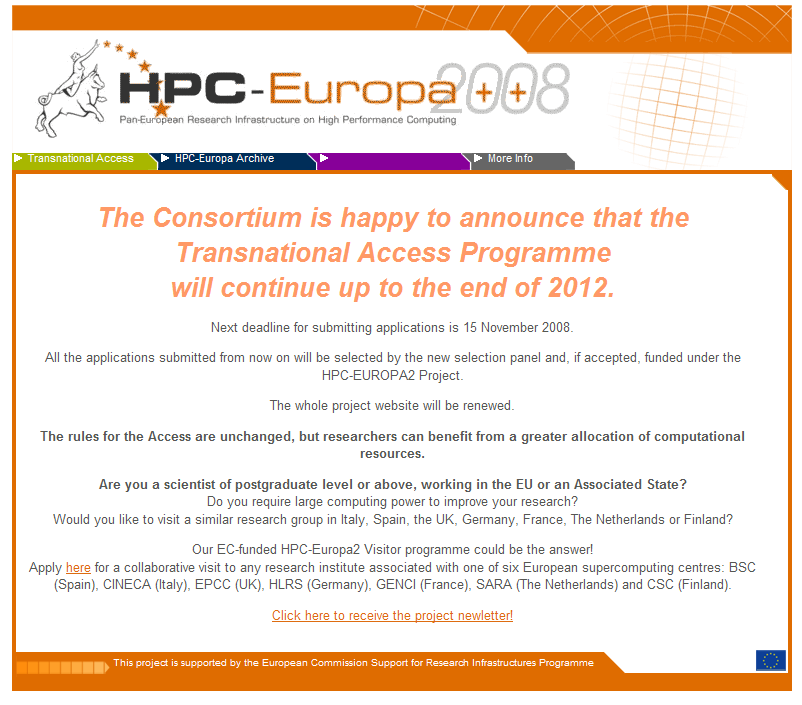 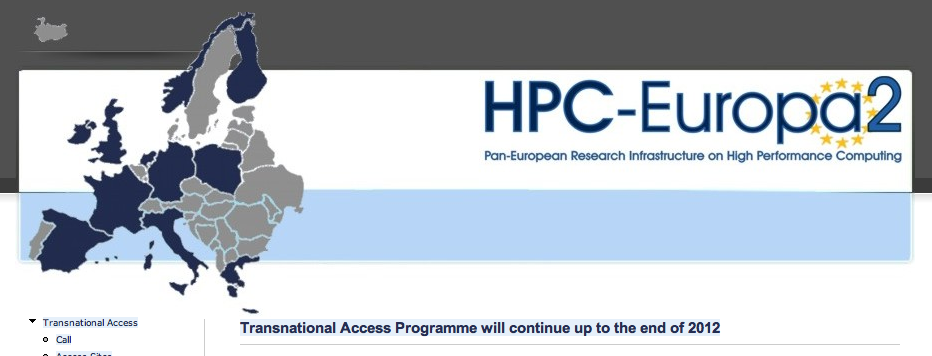 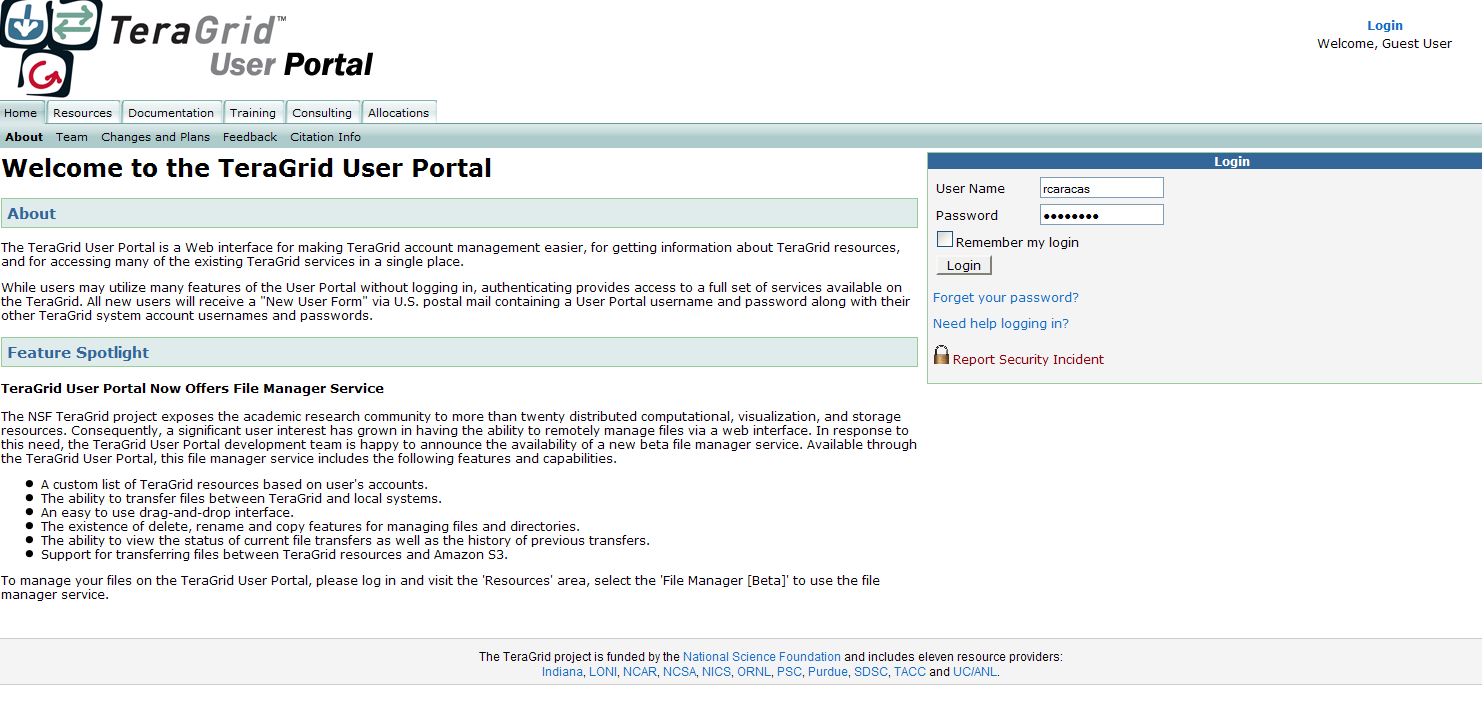 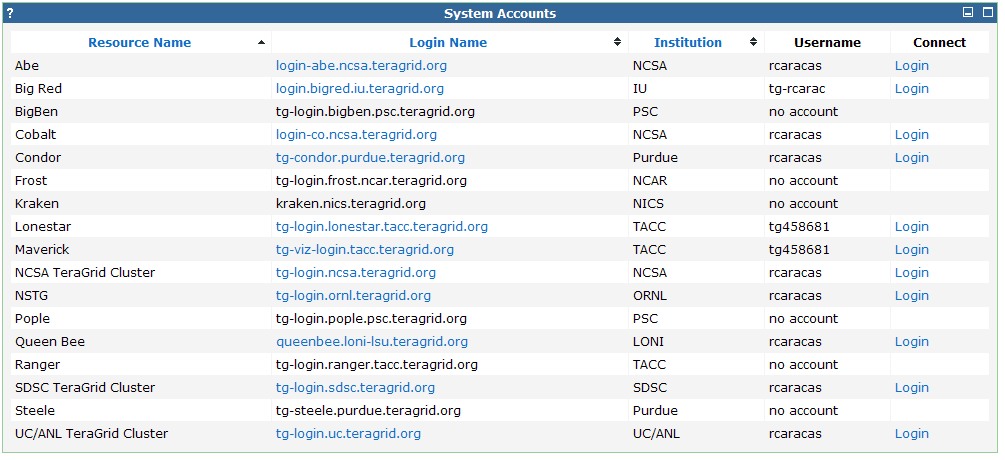 RUN MD CODE
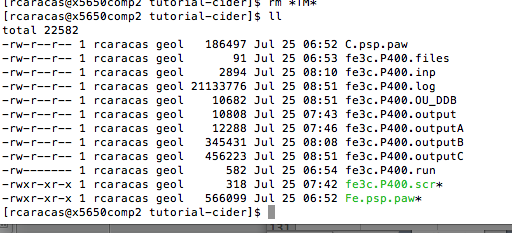 Jmol  exercise:
http://jmol.sourceforge.net/
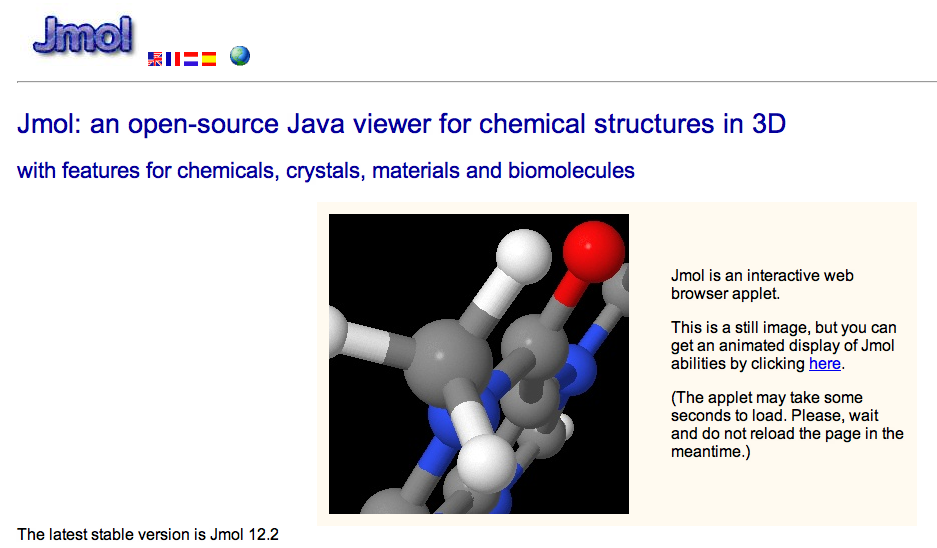 EXTRACT RELEVANT INFORMATION:

Atomic positions
Atomic velocities
Energy
Stress tensor


VISUALIZE SIMULATION (ex: jmol, vmd)


PERFORM STATISTICS
Ex: coordination in forsteritic melt at mid-mantle conditions
C-O
Si-O
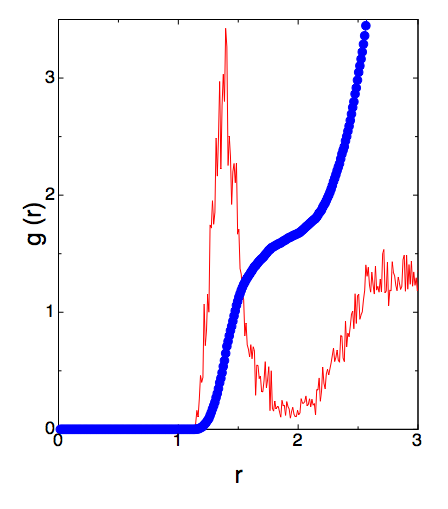 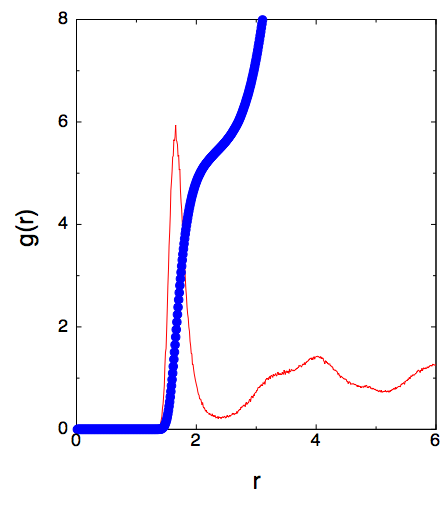